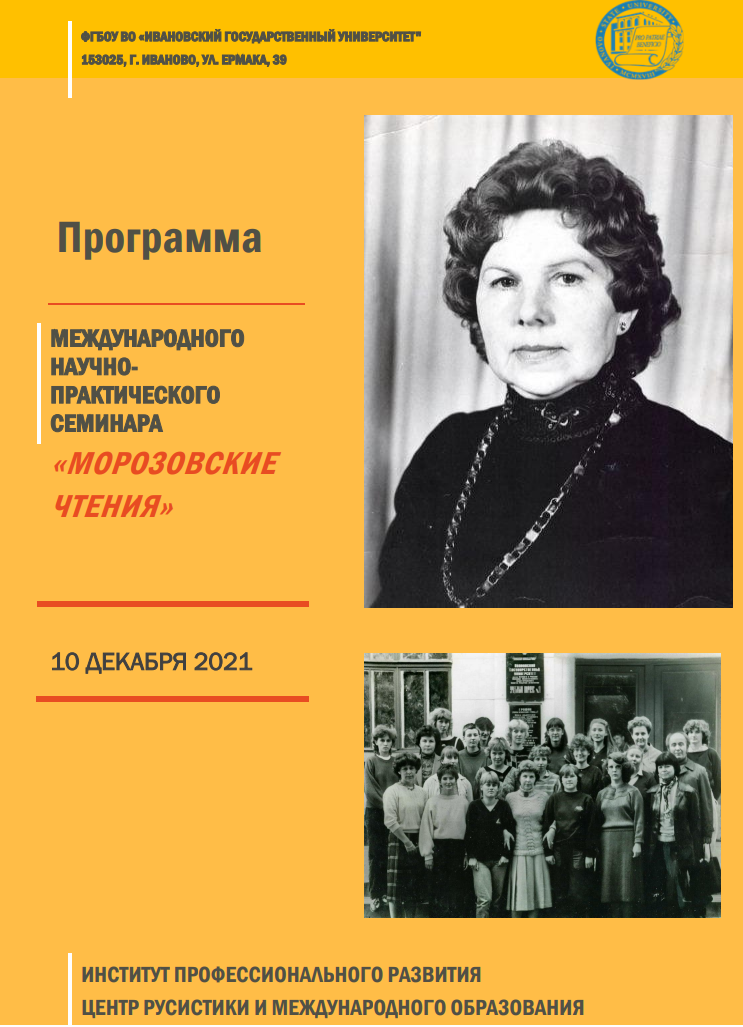 Выпускники ИвГУ
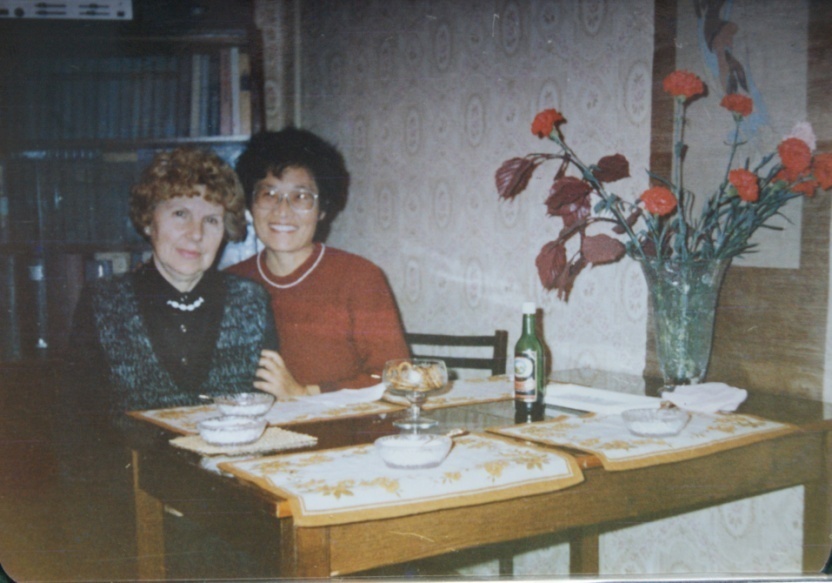 Культура памяти:коллегикафедра
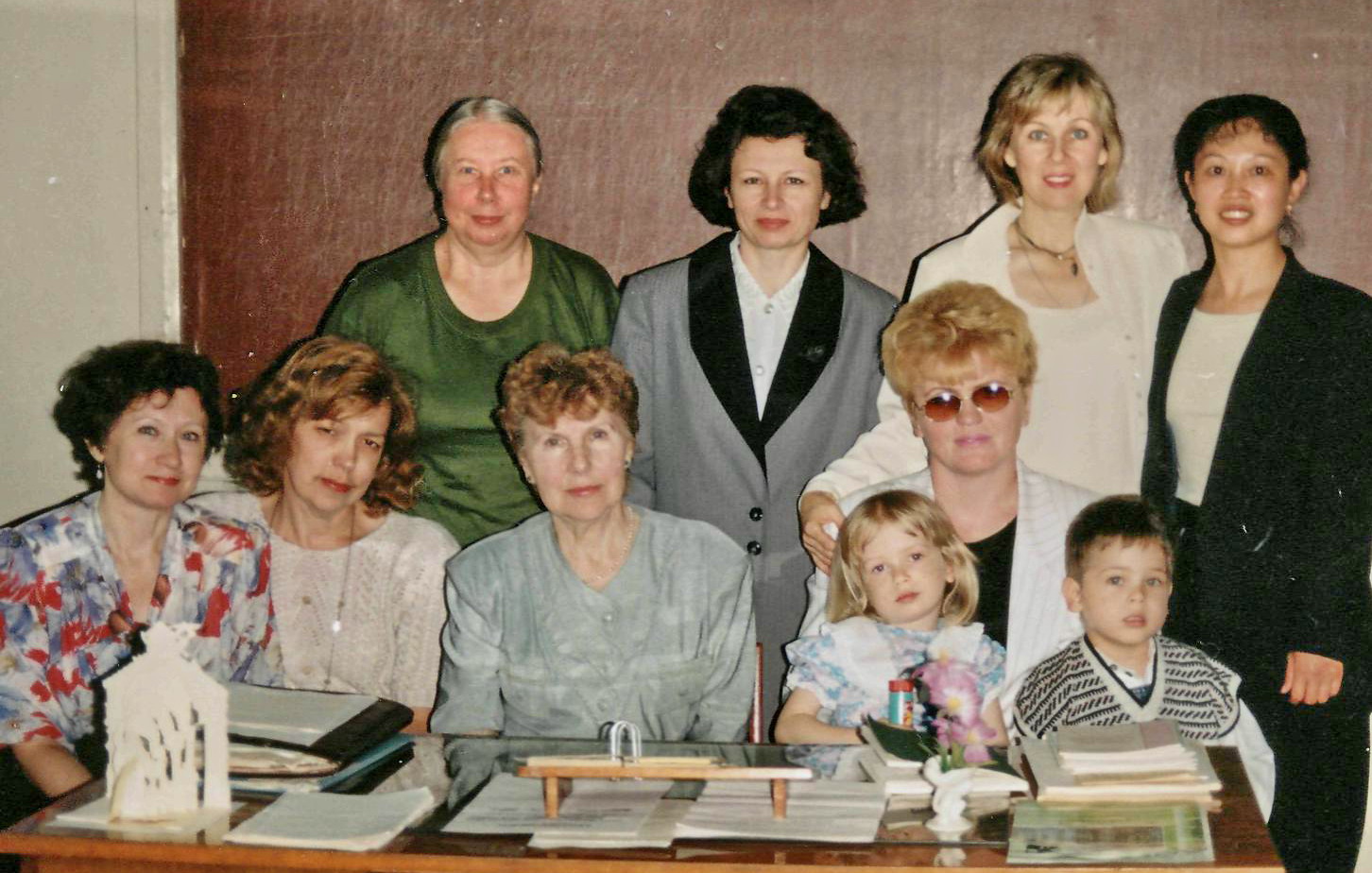 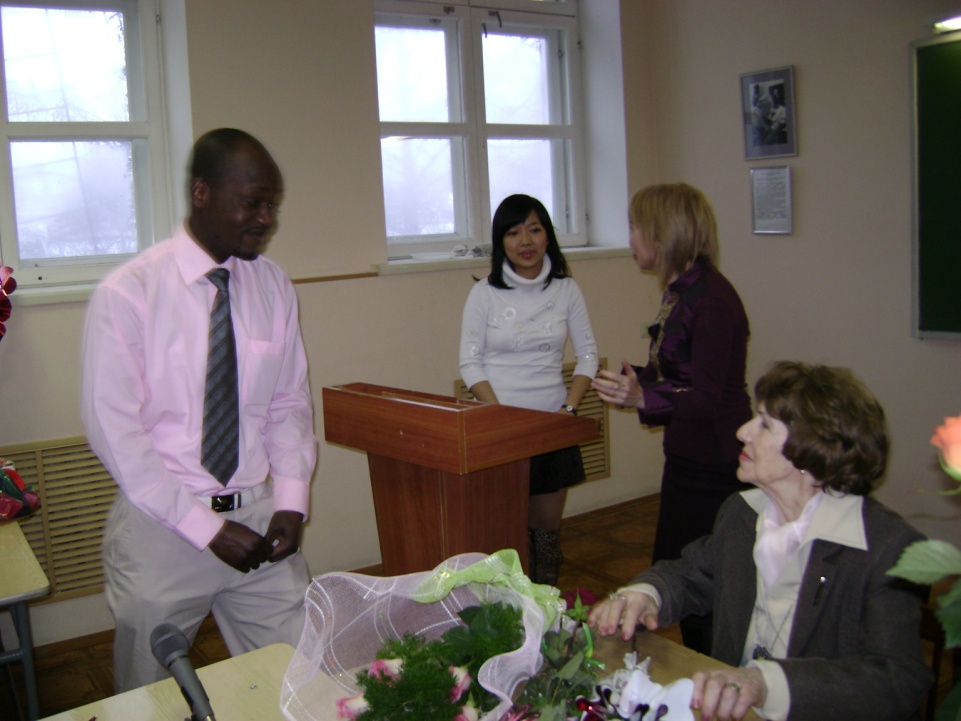 Культура памяти: корни
В.В. Вересаев. 
Портрет работы Н. А. Андреева
Культура памяти: корни
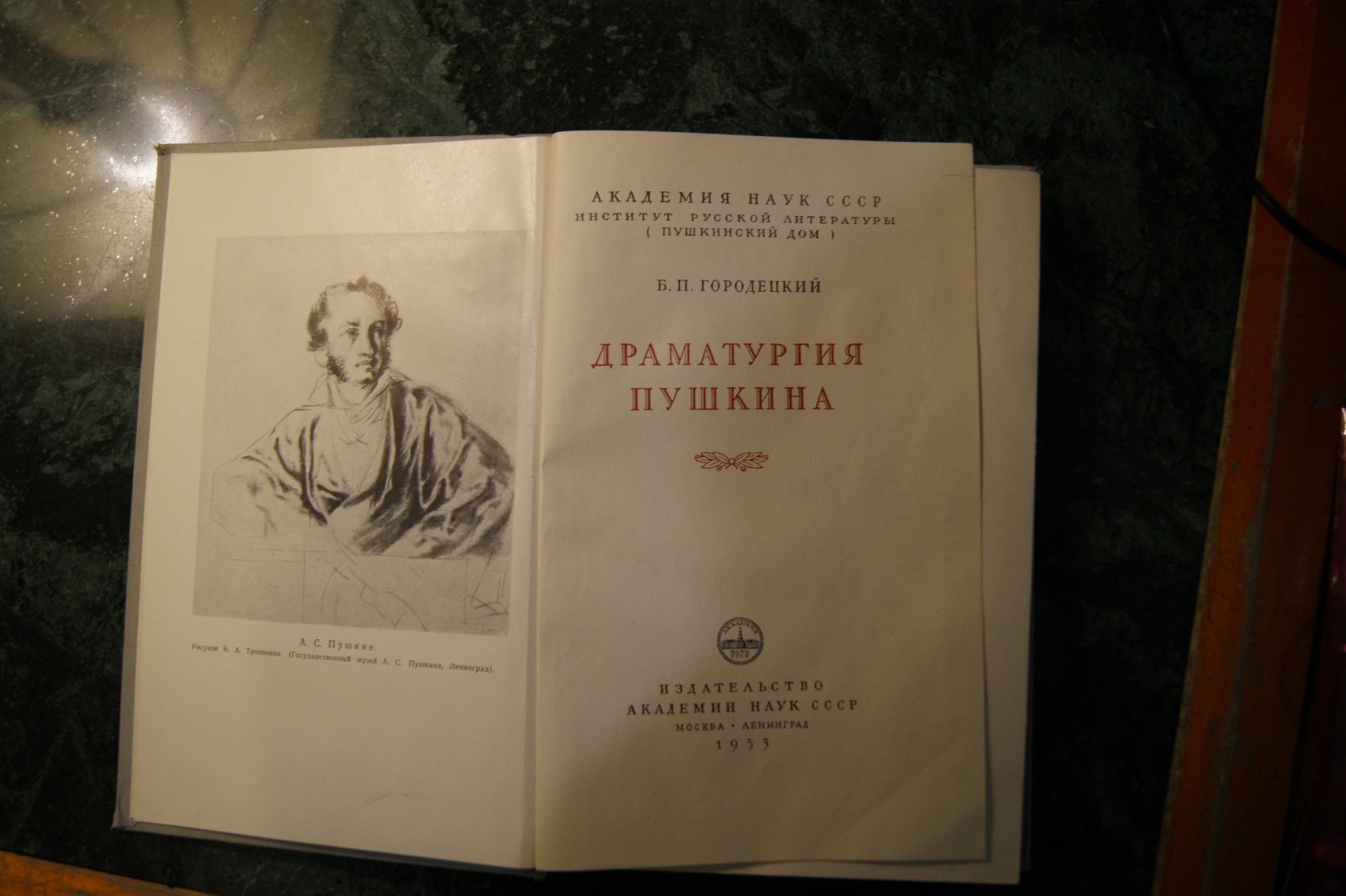 Профессор ИвГУ И.Д. Морозова
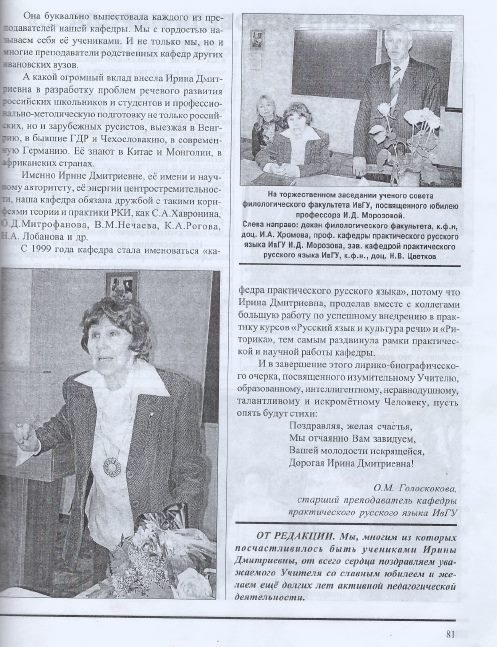 1951 – 1960.  ШРМ гор. Горький
1960 – 2009 гг. И.Д.Морозова - русист ИвГУ
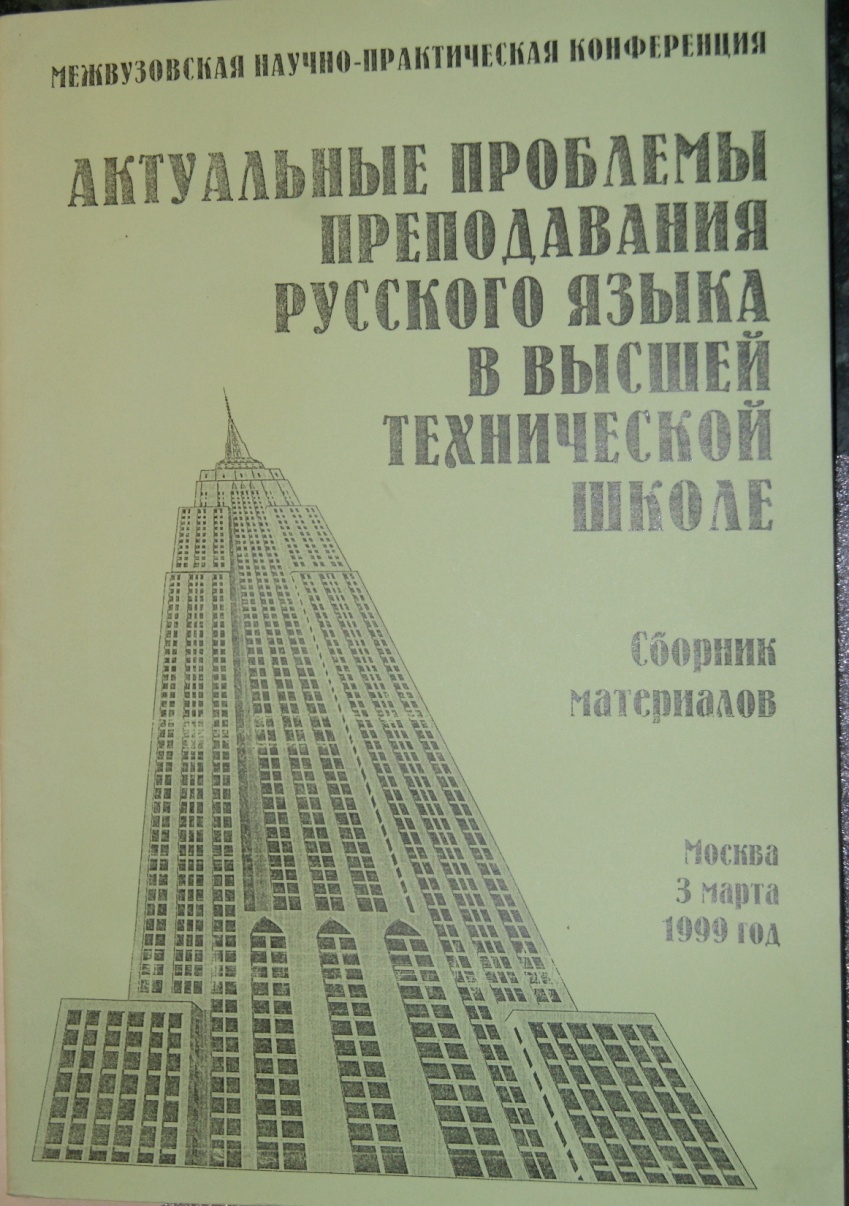 Русский язык и культура речи
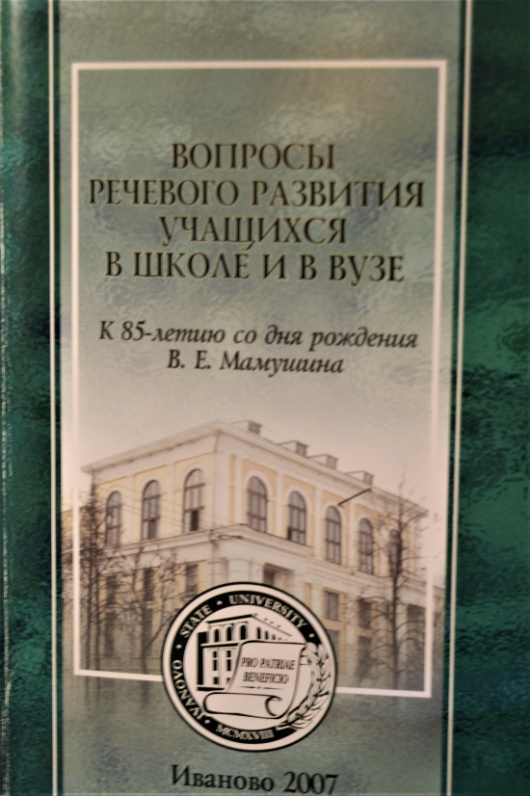 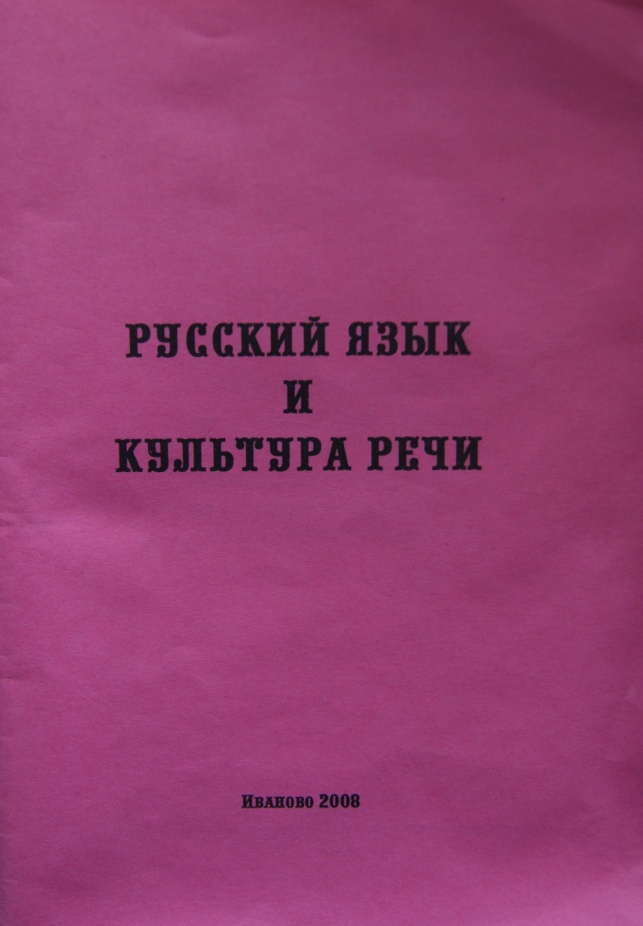 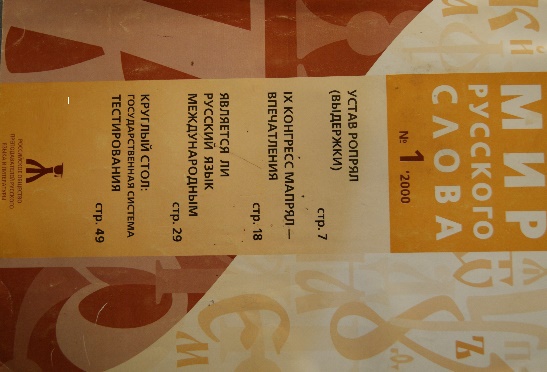 Любимое детище – кафедра РКИ
Русисты и германисты
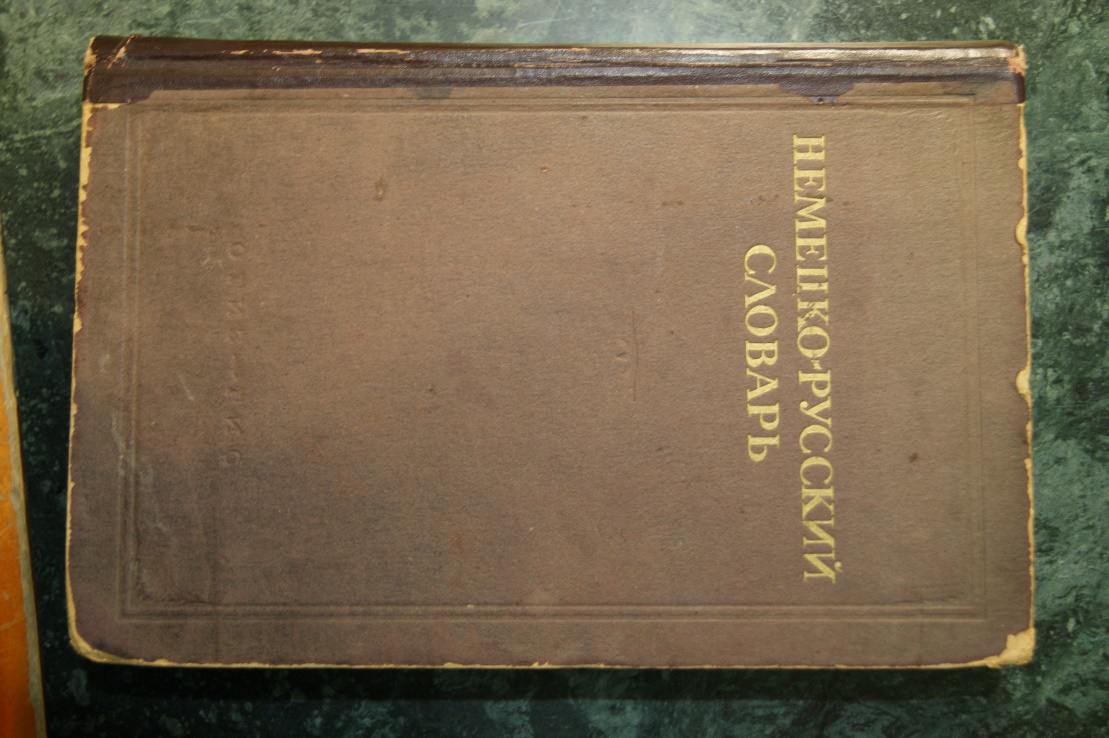 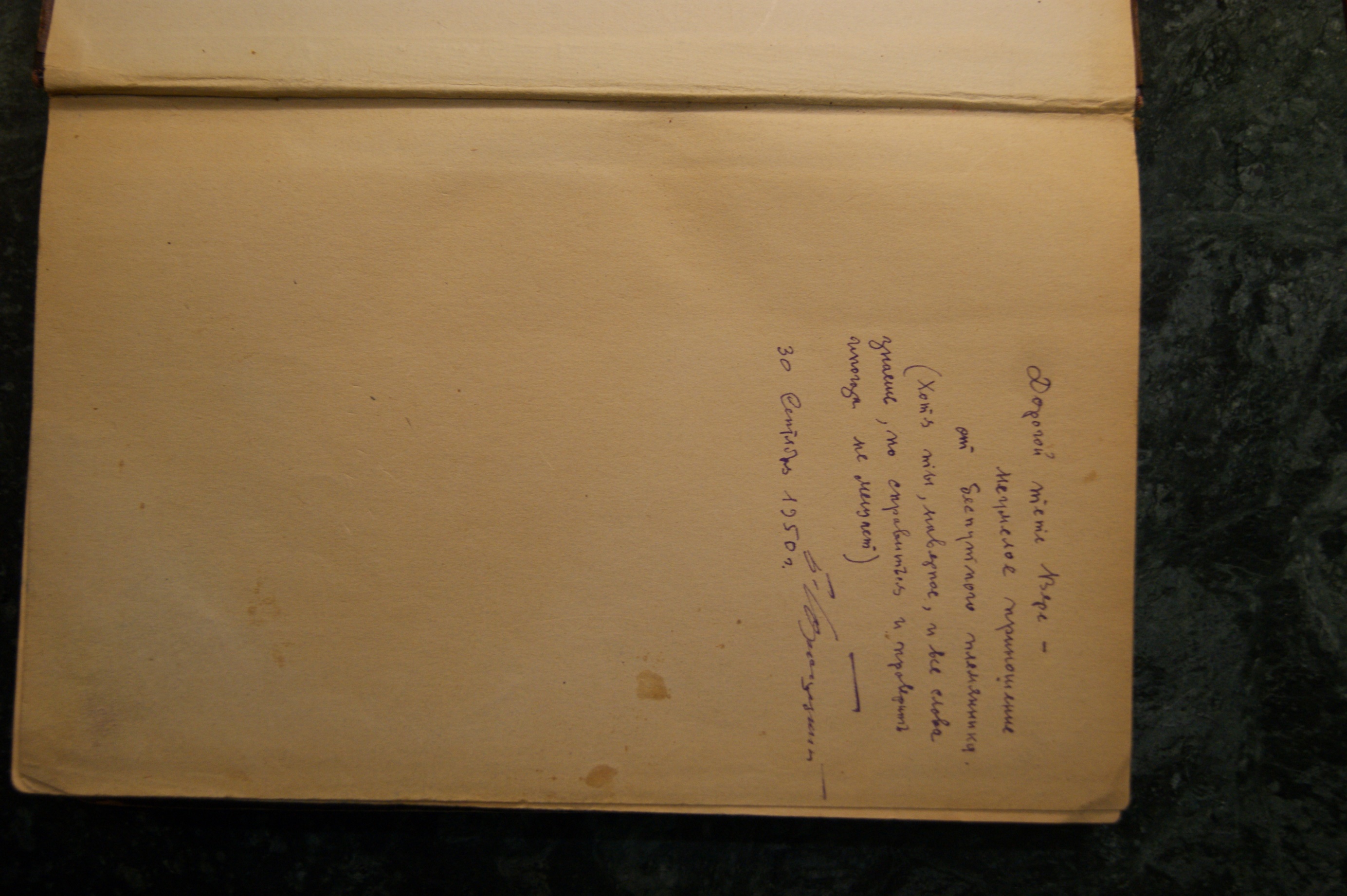 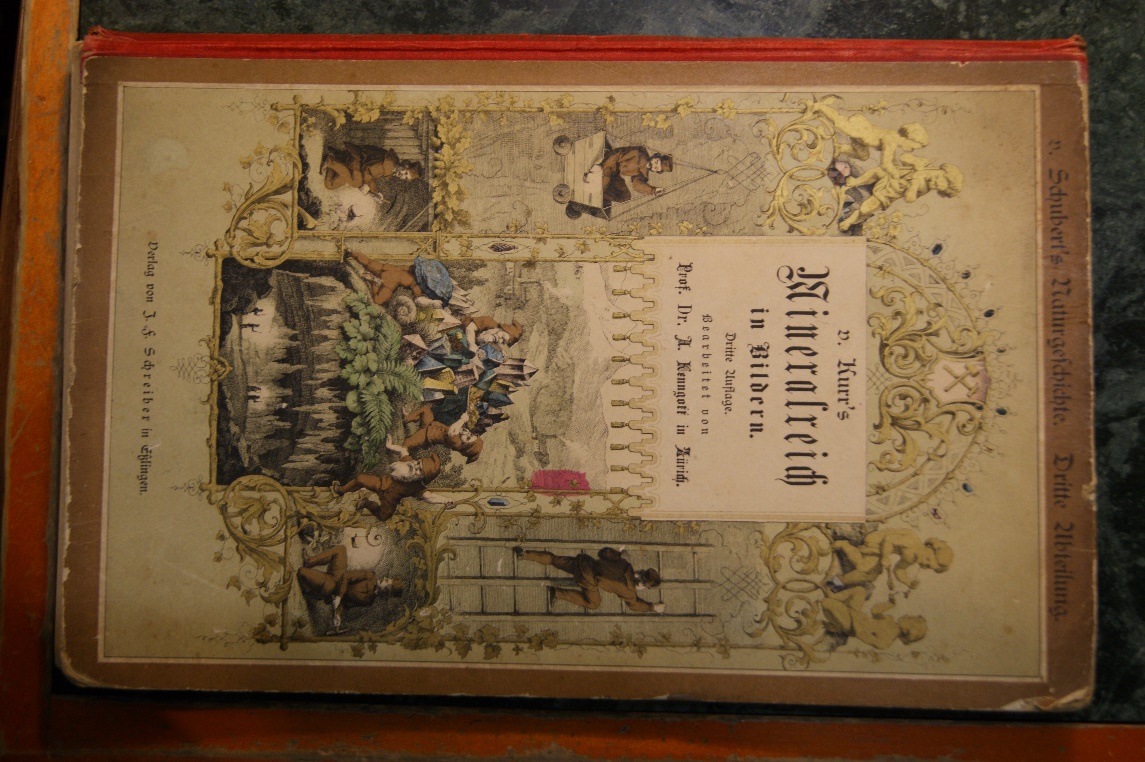 Русисты и германисты
Согревая душу: в декабрьские морозы – «Морозовские чтения»